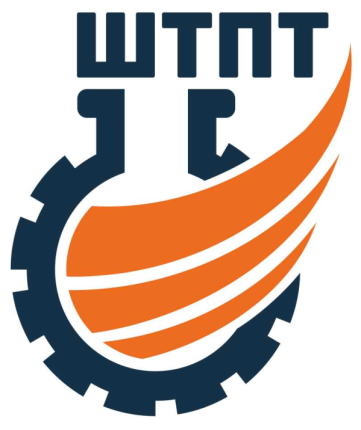 Областное государственное автономное профессиональное образовательное учреждение 
«Шебекинский техникум промышленности и транспорта»
Презентация проекта «оптимизация подготовки химической посуды к проведению лабораторно-практических занятий»
Преподаватель ОГАПОУ «ШТПТ»
Шевлякова Людмила Анатольевна
г. Шебекино, 2021 год
[Speaker Notes: Титульный слайд]
карточка проекта  Оптимизация подготовки химической посуды к проведению лабораторно-практических занятий
2
Введение в предметную область(описание ситуации «как есть»)
Обоснование выбора процесса:
1. Растянутость процесса во времени из-за отсутствия четкого алгоритма и визуализации подготовки химической посуды
2. Материальные расходы на дополнительную закупку моющих средств и расход воды из-за неправильного процесса промывки химической посуды, до 5 тыс. в месяц;
3. Имеются лишние этапы процесса, что приводит к временным потерям
4. Низкая удовлетворенность обучающихся и преподавателей.
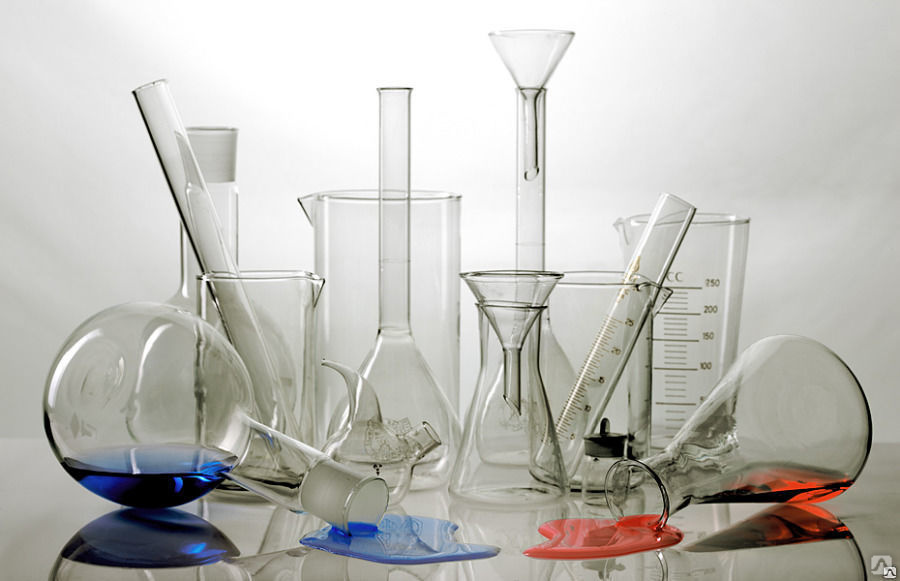 3
Введение в предметную область(описание ситуации «как есть»)
Карта текущего состояния
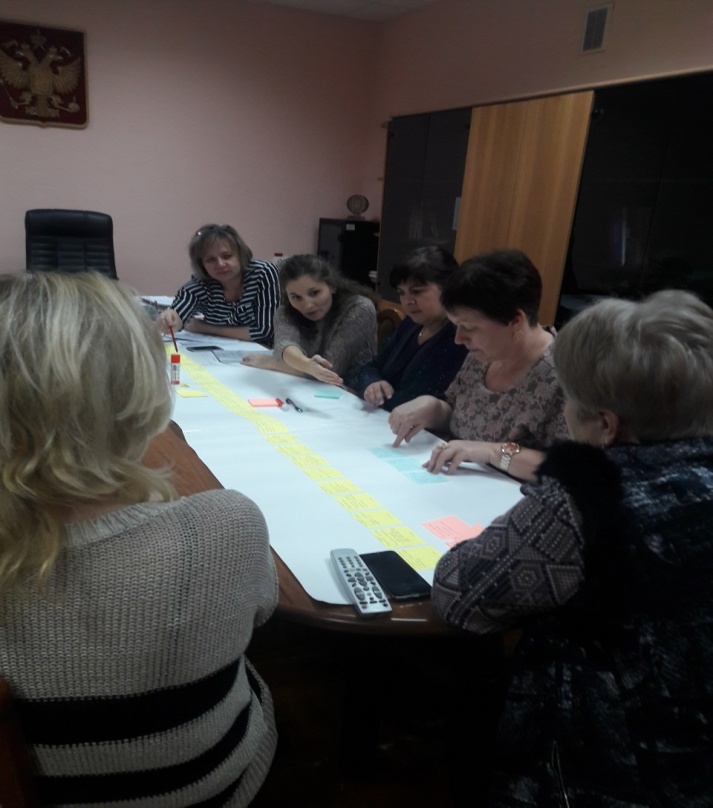 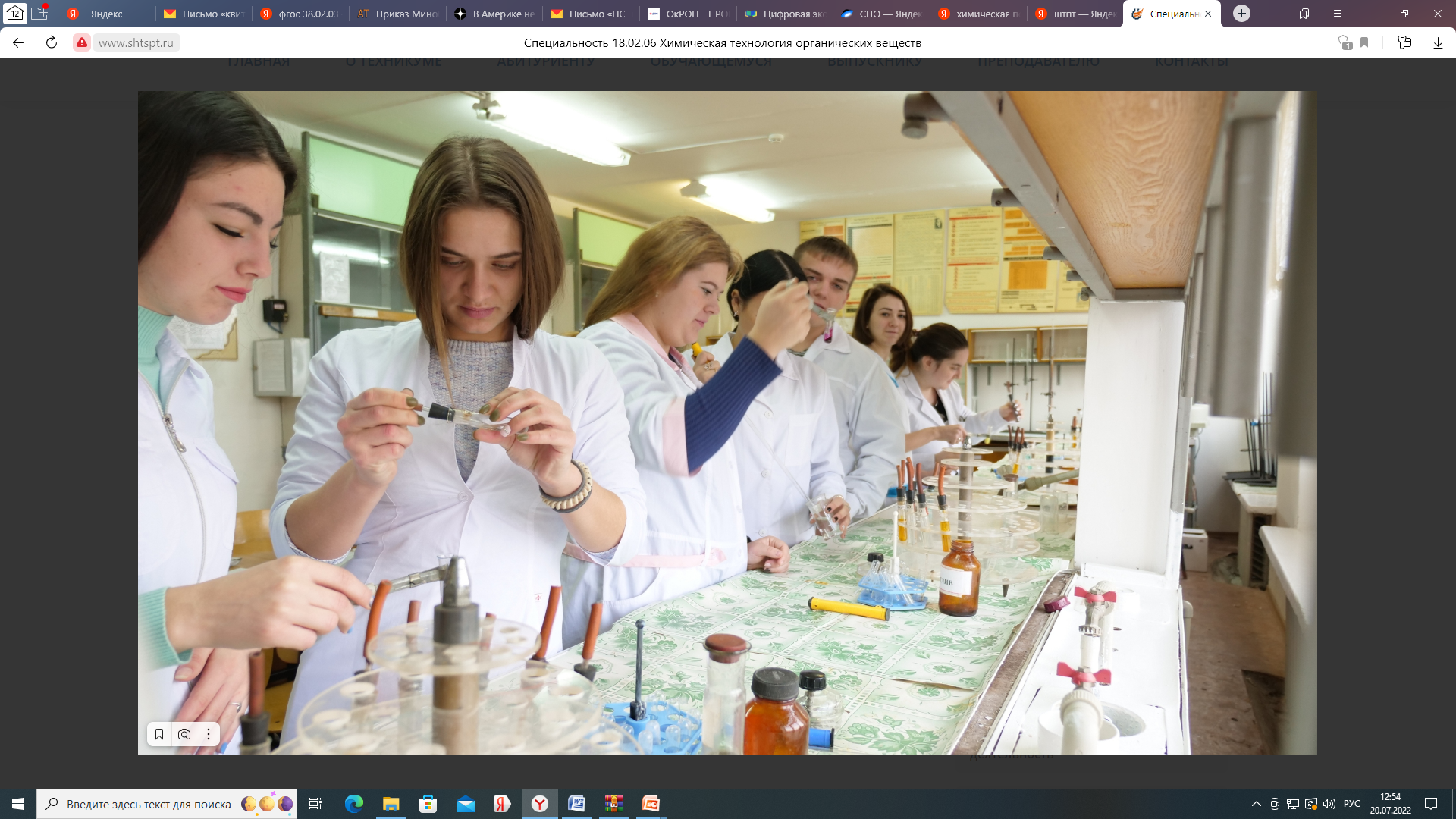 4
Карта текущего состояния
Исполнитель

Описание шага процесса

Продолжительность
Потери/проблемы
1
2
3
4
5
6
ПРОБЛЕМЫ
1- Потеря времени на поиск свободного шкафчика для переодевания
2- Ожидание в очереди на мытье рук в одной раковине
3 – Временные потери на поиск нужной химической посуды
4- Временные потери на сортировку посуды
5 – Переделка (брак) при мытье
6 – Дополнительная обработка
7 – Лишние перемещения
8 – Временные потери на перекладывание вещей
5
Карта текущего состояния
Исполнитель

Описание шага процесса

Продолжительность
Потери/проблемы
4
8
7
4
16
Введение в предметную область (описание ситуации «как есть»
Федеральный уровень
1 Временные потери на поиск свободного шкафчика для переодевания 
2 Ожидание в очереди на мятье рук в одной раковине
3 Временные потери на поиск нужной химической посуды
4 Временные потери на сортировку посуды
5 Переделка (брак) при мытье
6 Дополнительная обработка
7 Лишние перемещения
8 Временные потери на перекладывание вещей
Региональный
уровень
Уровень образовательного учреждения
7
ДИАГРАММА ИСИКАВЫ
Потеря времени на поиск нужного инвентаря
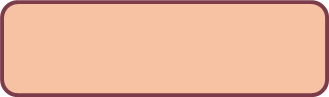 Потери времени на доделывание (домывание, перемывание)
Отсутствие системы сортировки
Недостаточная санитарная обработка
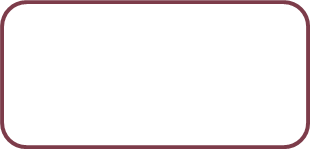 Необходимость  выполнения лишней работы
Проблема: 
временные 
потери
Дополнительные затраты на моющие средства и воду
Потеря времени на  лишние операции
Потери времени на дополнительную операцию мытья раковины
8
Анализ проблем «5 почему?»
9
Карта идеального (целевого) состояния
Исполнитель

Описание шага процесса

Продолжительность
Потери/проблемы
ПРОБЛЕМЫ
1- Потеря времени на поиск свободного шкафчика для переодевания
2- Ожидание в очереди на мытье рук в одной раковине
3 – Временные потери на поиск нужной химической посуды
4- Временные потери на сортировку посуды
5 – Переделка (брак) при мытье
6 – Дополнительная обработка
7 – Лишние перемещения
8 – Временные потери на перекладывание вещей
10
Карта идеального (целевого) состояния
Исполнитель

Описание шага процесса

Продолжительность
111
Основные блоки работ проекта
Уголок решенных проблем
Достигнутые результаты (было)
Достигнутые результаты (стало)
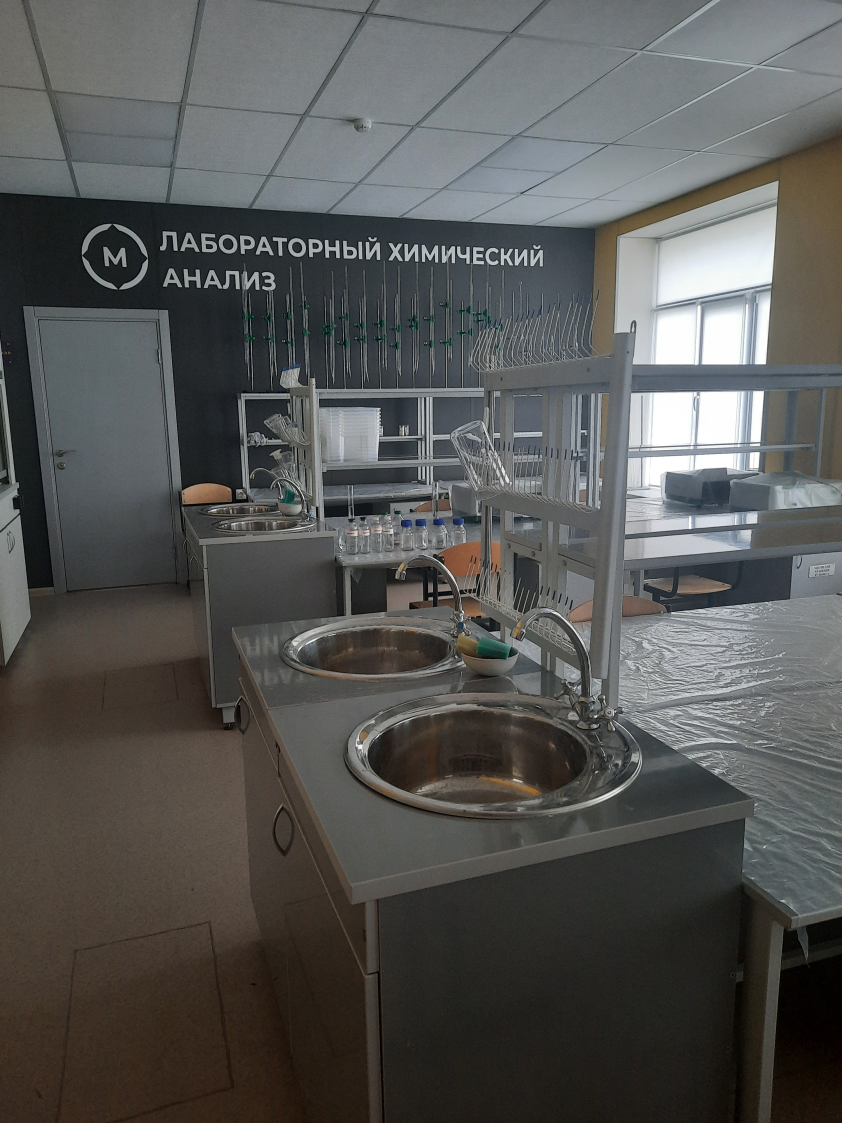 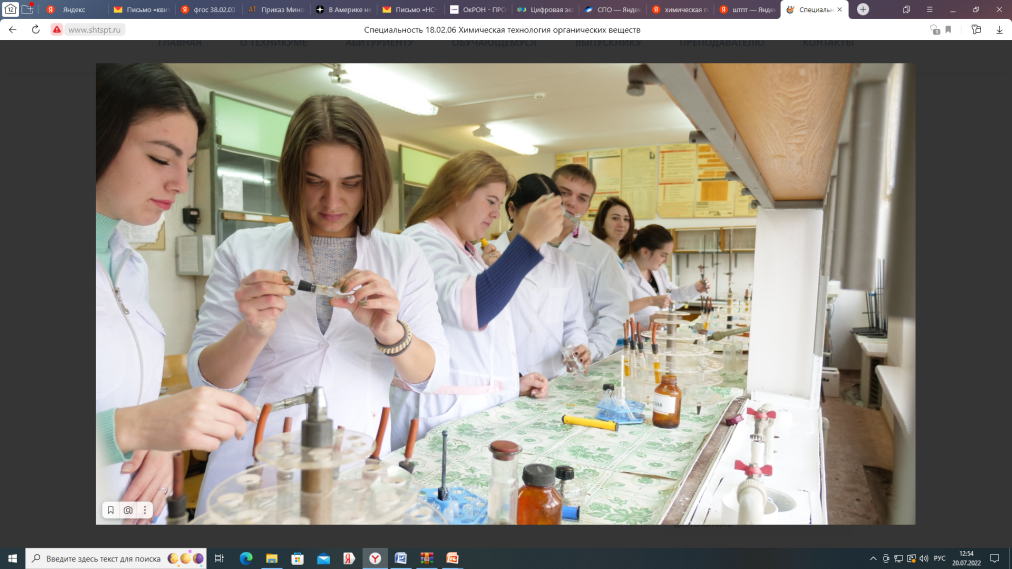 Достигнутые результаты (стало)
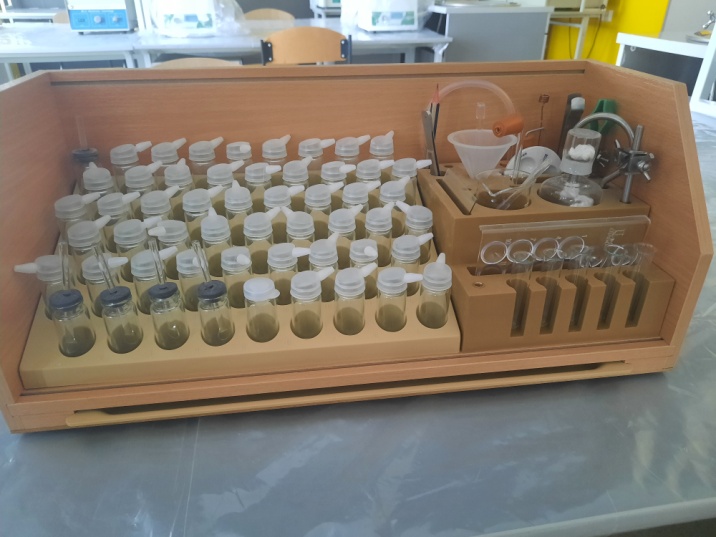 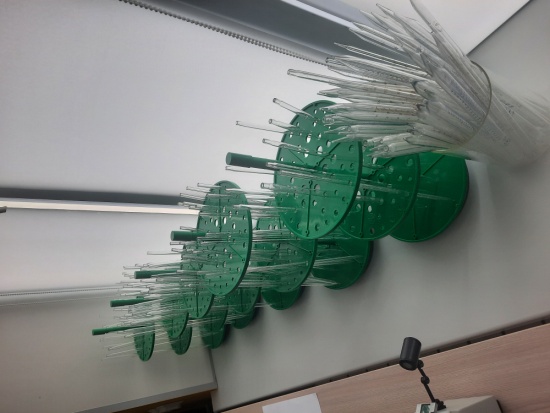 13
Уголок решенных проблем
Стандарт правила мытья рук
Стандарт хранения приборов
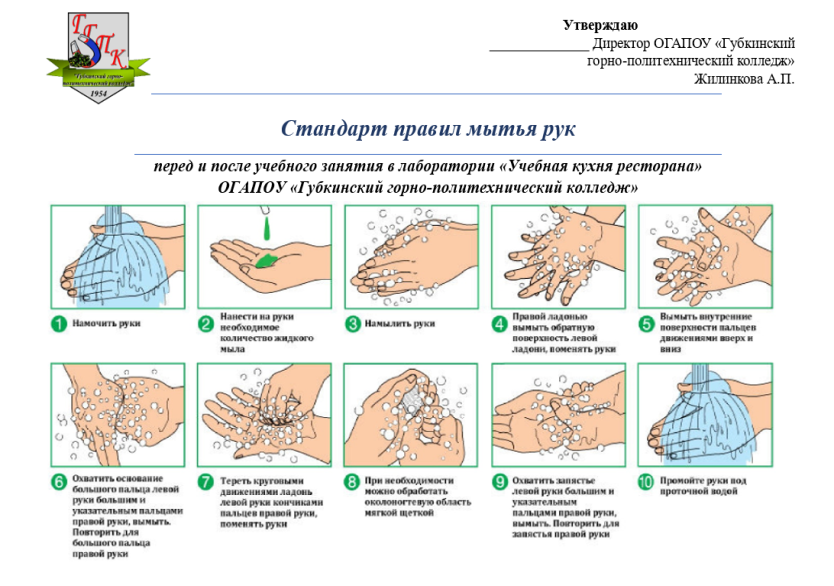 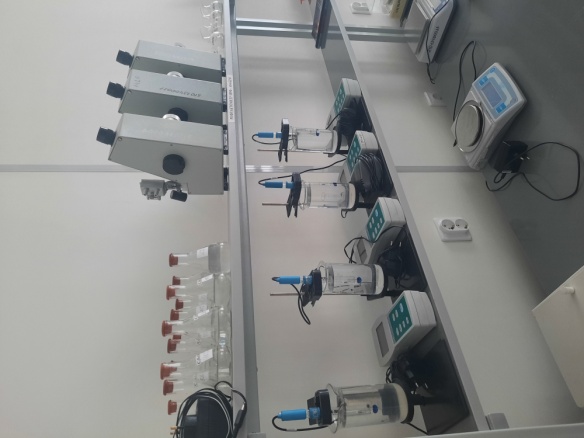 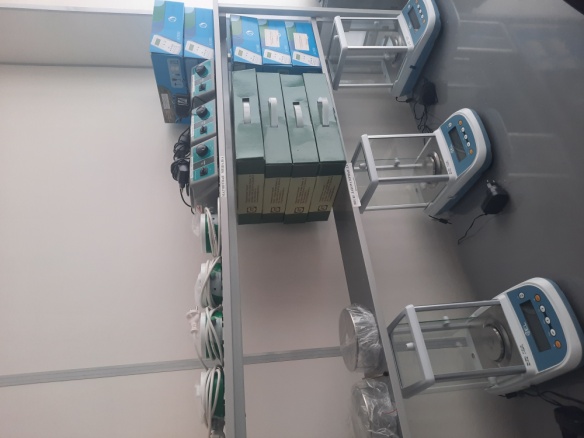 Стандарт правила мытья химической посуды
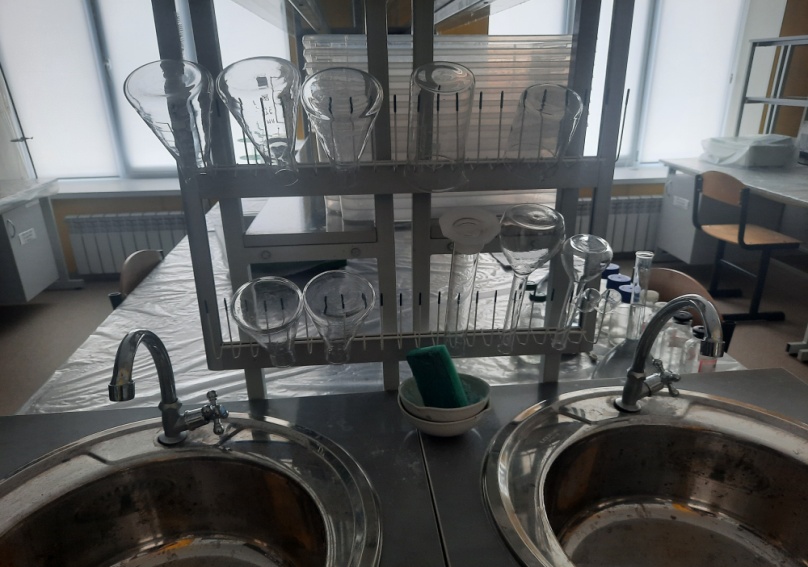 1. Механическая очистка твердого химического осадка
2. Мытье ёршиками в воде с температурой не ниже    40С с добавлением моющих средств
3. Ополаскивание проточной водой
4. Просушивание в опрокинутом виде на специальных стеллажах
14
Производственный анализ по проекту
В результате реализации проекта длительность процесса сократилась на 40,7 % и составляет от 112 минут до 193 минут
15
Команда проекта
16
Контактные данные:
Руководитель проекта:
Шевлякова Людмила анатольевна
тел.: 2-26-38
e-mail: shtspt@mail.ru
Администратор проекта:
Кравец Елена Васильевна
тел.: 2-26-38
e-mail: shtspt@mail.ru
17